PLANTILLA DE ANÁLISIS FODA EMPRESARIAL
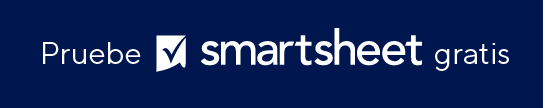 FORTALEZAS
DEBILIDADES
Fortaleza uno
Dos
Tres
Cuatro
Debilidad uno
Dos
Tres
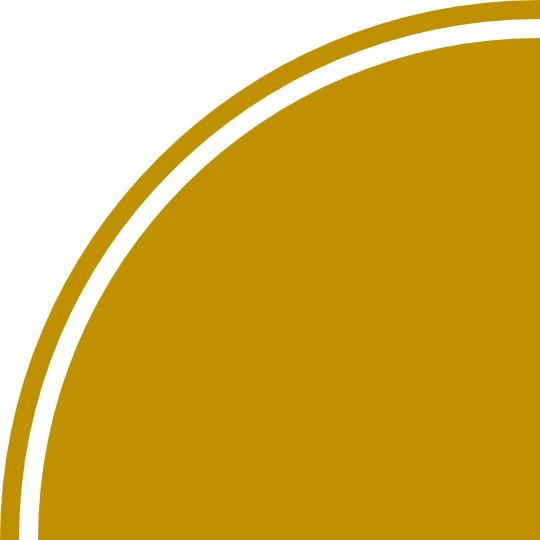 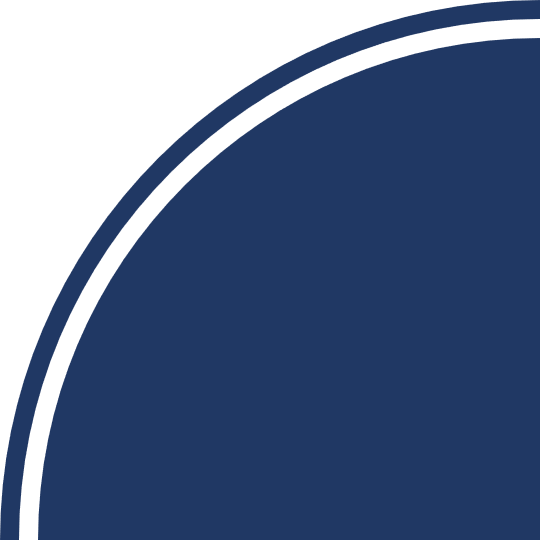 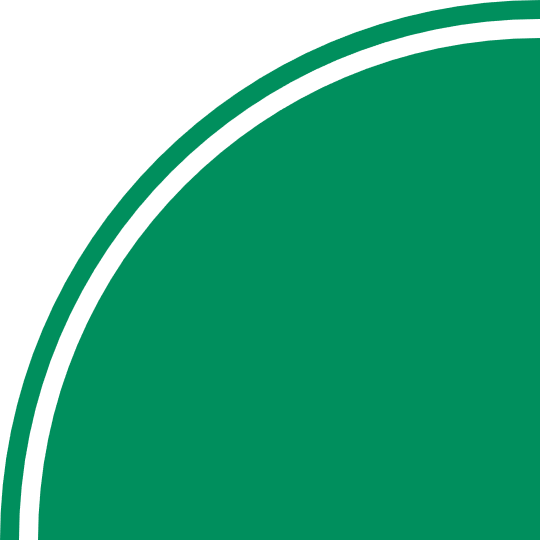 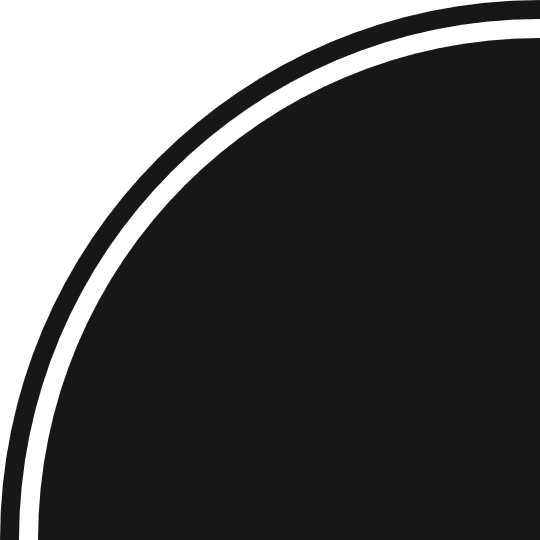 OPORTUNIDADES
AMENAZAS
Oportunidad uno
Dos
Tres
Amenaza uno
Dos
EJEMPLO DE ANÁLISIS FODA EMPRESARIAL
FORTALEZAS
DEBILIDADES
CON BASE EN EL CONSUMIDOR: Podemos vender productos digitales a clientes de todo el mundo.
CON BASE EN LOS NEGOCIOS: Podemos incorporar tecnología blockchain y aceptar todo tipo de pagos digitales.
INFRAESTRUCTURA EN DESARROLLO: Nos enfrentaremos a una cantidad considerable de problemas.
CARENCIA DE MENTORES Y EXPERTOS: Debido a que el metaverso es nuevo, no hay mentores ni expertos calificados que nos guíen.
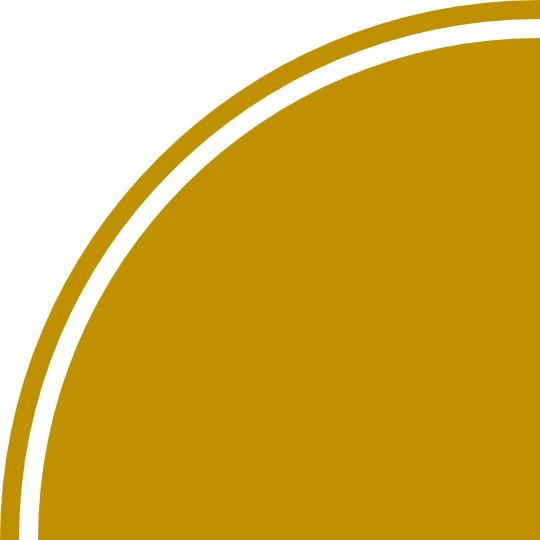 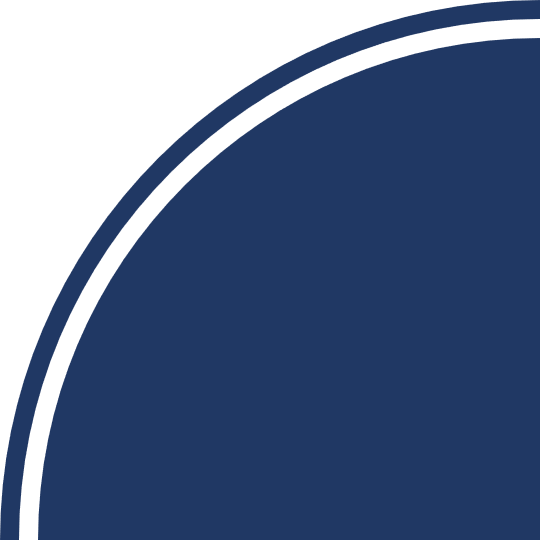 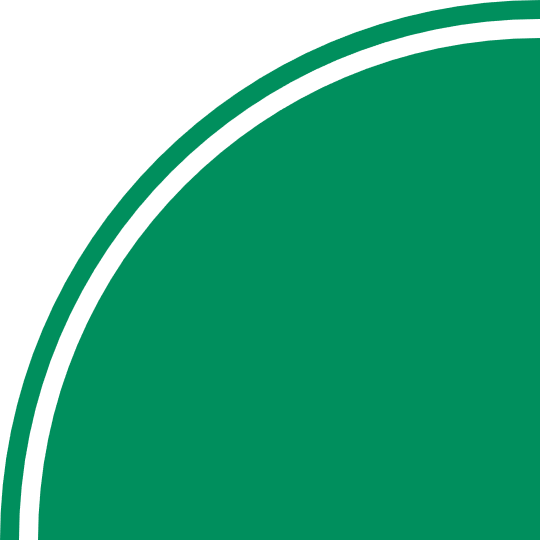 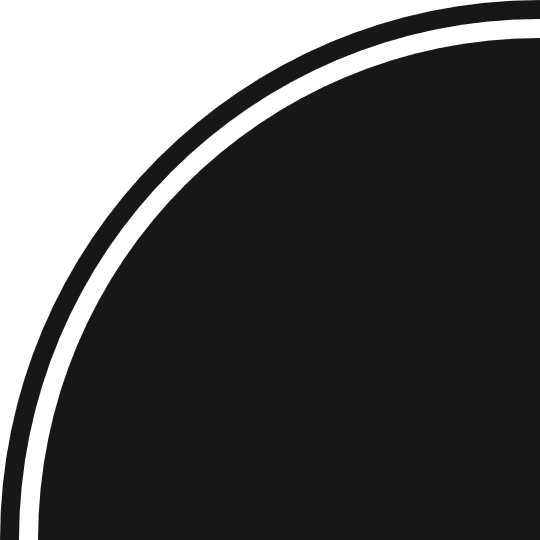 OPORTUNIDADES
AMENAZAS
EXPANSIÓN DIGITAL: Tenemos la oportunidad de llegar a un público mucho más amplio (es decir, mundial).
NUEVOS FLUJOS DE INGRESOS: Podemos crear nuevas líneas de productos digitales y físicos, y prepararnos para el crecimiento y la evolución futuros.
SEGURIDAD: No se sabe lo suficiente sobre la ciberseguridad y los riesgos de piratería informática dentro del metaverso.
CRIMEN Y HOSTIGAMIENTO: Es difícil hacer cumplir las reglas y leyes en un espacio digital.